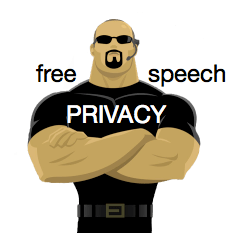 Privacy protection online II Free Speech and Media law
MVV1368K Privacy and Personal Data
Matěj Myška
František Kasl
1/26
Structure of the seminar
1) Essays 
Basic info + readings
2) Topics
Do celebrities have any privacy?
Protection of whistleblowers
Free press as a watchdog
3) Slides
Title – Question – Discussion - Information
2
Essays - Topics
Essay Deadline: 31 October, 8:00 AM
approx. 10 500 - 16 000 characters long (+ footnotes) = 5-8 pages
For further essay requirements see interactive sylabus
Presentation day (only students with Presentation No. 1): 1 November

Do celebrities have any privacy?
Protection of whistleblowers - a necessity in the transparent democratic society?
Free press as a watchdog and the obligation to protect sources - are there any limits?
3
Readings
Padawan level:
GULDE, Jonas, 2013. An Assessment of the European Court of Human Rights’ Balancing of the Rights to Privacy and Freedom of Expression - Is It Satisfactory. Edinburgh Student Law Review [online]. 2015 2013. Vol. 2, p. 29–41. [Accessed 29 September 2018]. Available from: https://heinonline.org/HOL/P?h=hein.journals/edinslr2&i=40 
REID, Elspeth, 2012. Rebalancing Privacy and Freedom of Expression Analysis. Edinburgh Law Review [online]. 2012. Vol. 16, p. 253–258. [Accessed 29 September 2018]. Available from: https://heinonline.org/HOL/P?h=hein.journals/edinlr16&i=254
4
Readings
Initiate level:
WESTKAMP, Guido, 2012. Private Life and the Margin of Appreciation, Introductory Note to the European Court of Human Rights: Alex Springer AG v. Germany and Von Hannover v. Germany (No. 2). International Legal Materials [online]. 2012. Vol. 51, p. 631–684. [Accessed 29 September 2018]. Available from: https://heinonline.org/HOL/P?h=hein.journals/intlm51&i=677 (contains text of the cases)
SMITH, Robin Callender, 2012. From von Hannover (1) to von Hannover (2) and Axel Springer AG: Do Competing ECHR Proportionality Factors Ever add up to Certainty. Queen Mary Journal of Intellectual Property [online]. 2012. Vol. 2, p. 389–393. [Accessed 29 September 2018]. Available from: https://heinonline.org/HOL/P?h=hein.journals/qmjip2&i=389
5
Readings
Knight level:
KROTOSZYNSKI, Ronald J. Jr., 2014. Reconciling Privacy and Speech in the Era of Big Data: A Comparative Legal Analysis The Contemporary First Amendment: Freedom of Speech, Press, and Assembly Symposium. William & Mary Law Review [online]. 2015 2014. Vol. 56, p. 1279–1338. [Accessed 29 September 2018]. Available from: https://heinonline.org/HOL/P?h=hein.journals/wmlr56&i=1326   
Master level:
CANATACI, Joseph, ZHAO, Bo, VIVES, Gemma, MONTELEONE, Shara, BONNICI, Mifsud, PIA, Jeanne and MOYAKINE, Evgeni, 2016. ID 2883043: Privacy, Free Expression and Transparency: Redefining Their New Boundaries in the Digital Age [online]. SSRN Scholarly Paper. Rochester, NY: Social Science Research Network. [Accessed 29 September 2018]. Available from: https://papers.ssrn.com/abstract=2883043
Recommended & Interesting
The Global Principles on Protection of Freedom of Expression and Privacy - http://article19.shorthand.com/ 
https://globalfreedomofexpression.columbia.edu/cases/ 
Case Law - https://rm.coe.int/freedom-of-expression-the-media-and-journalists-iris-themes-vol-iii-de/16807c1181 - introduction 33-39
6
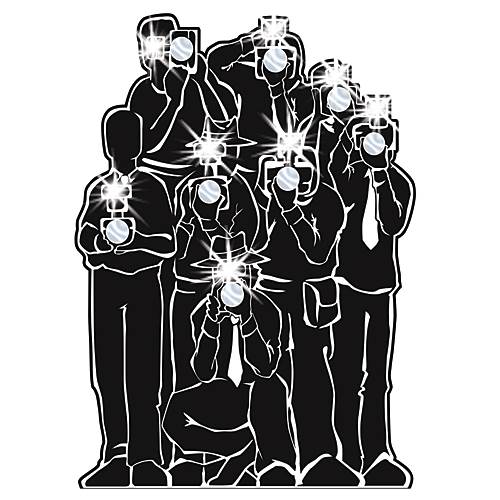 Do celebrities have any privacy?
7
Quick recap: PrivacyPrivacy and why does it matter?
control over self-determination 
freedom to choose one´s future – „freedom to make mistakes“
expression and development of unique personality + social profile
control over one´s outside image – self-esteem/self-representation
personal data = data about an individual
private sphere = intimate / vulnerable / „true self“
types of privacy – spatial x social x intellectual x informational
levels of privacy - solitude x intimacy x anonymity x reserve

=> surveillance = attempts to profile for outside control = public – excessive behaviour / private – customer behaviour
data profile + data processing 
control over profile => categorization => prediction („pre-crime“ / „minitrue“ / „what is not on the menu?“) 
control over individual - capacity for discrimination / normalization / manipulation
8
[Speaker Notes: pre-crime – minority report
minitrue – ministry of truth - orwell]
Quick recap: Surveillance v PrivacyWhy worry, if you have nothing to hide?
„systematic investigation or monitoring of the actions or communications of one or more persons“
Electronic communications => Dataveillance => Data Trail
chilling effect 
omnipresent surveillance in public places 
surveillance through private online activities
Freemium business model
ISP liability – eCommerce directive
notice-and-action framework 
delegated enforcement
Private censorship vs. protection from „info-pollution“
9
Freedom of expressionWhat is the underlying value for free speech?
value – purpose – moral justification
basic foundation of any democratic society
central part in protection of the fundamental rights
protection of public debate, opposite views, speaking one´s mind, discourse, dissent
conflict of rights 
personality rights = privacy / dignity / reputation...
abuse of free speech 
fake news / disinformation / slander / libel / hate speech
10
Sharing v harassmentHow does the context matter in free speech?
Context 
consent / awareness / avoidance
positive x negative x embarassing x misleading
Targeted attention => intrusion of privacy?
actively seeked attention X undesired attention
position of the target
position of the observer / public
free speech + social media 
new platform of presence / mass communication
reporting about others X reporting about oneself
fragmentation of sources – users become reporters
11
In the spotlightWhat is public an what is private?
public life vs private life
exercise of official function x 
activities of purely private nature
hobbies, walks, visit to restaurant, holiday activities
paparazzi => omnipresent surveillance?
recognizable face => nowhere to hide?
reporting what the people want? 
contributing to public debate in democratic society X satisfying the interest of viewers/readers
12
Dark side of attentionHow to take into account morals in free speech?
information obtained in bad faith
hacking of celebrity cloud 
dissemination of intimate pictures
iCloud hacking 2014 – 4 perpetrators jailed
fake pictures / deep fake videos
machine learning + database of images => fake reality
information shared in bad faith
revenge porn
victims – undesired attention – abuse of trust
cyber abuse / virals
online public shaming, social media / youtubers / twitter
cyber hate
discrimination, threats
political / xenofobic / chauvinistic / religious
13
Von Hannover caseWhat public deserves to know about royalty?
right to reasonable expectation of privacy for celebrities?
„it ain´t what you do, but the way that you do it“ 
Melvin „Sy“ Oliver
paparazzi in public places – free speech?
protection of privacy X protection of media – equal rights
5 criterion test
relevant to debate of general interest
public interest in publication – particular reason that goes beyond mere „interested public“
status of the person in question
degree of fame – figure of contemporary society „par excellence“
subject of accompanying report
illness of the monarch and behaviour of the family
person´s prior conduct in press
Von Hannover case (2004)
specific content, form and consequences of publication
circumstances in which the photos were taken – surrreptitiously or by secret means?
14
Public interestHow to separate gossip from reporting?
public debate 
benefitial informative value X mere interest
interest of a group (fans) X broader public
position of the person (royalty/politician/celeb)
broader impact (role model/influencer/trend)
public recognition and fame
waiver of one´s right to complete anonymity X limits
official acts and apperances X private activities
attention by media X constant shadowing and harassement (online / offline)
15
Publicly known personsPrivacy of suspect v privacy of victim?
famous by their own choice?
Publicly active persons
politicians, head state officials, judges, state attorneys, royalty
news anchors, reporters, journalists, moderators, actors, musicians, models, celebrities
youtubers / influencers
„one-time heroes“ / suspects and criminals
victims of crime / of shaming (viral videos)
16
Justified criticismWhat conditions should be met?
Venice commission 2004 - Council of Europe - Amicus Curiae Opinion on the Relationship between the Freedom of Expression and Defamation
permissiblity of evaluative judgement
standard of need to prove the truthfulness of the claimed facts
fact vs. opinion
legitimate criticism
reasonable reasons for truthfulness of the defamatory information
prove of adequate attempts towards verification of its truthfulness
questioning the affected person included - publication of his/her position
absence of known reasons for holding the information for untruthful
motivation for publication
complex assessment of the claimed defamatory facts + impact of context factors
17
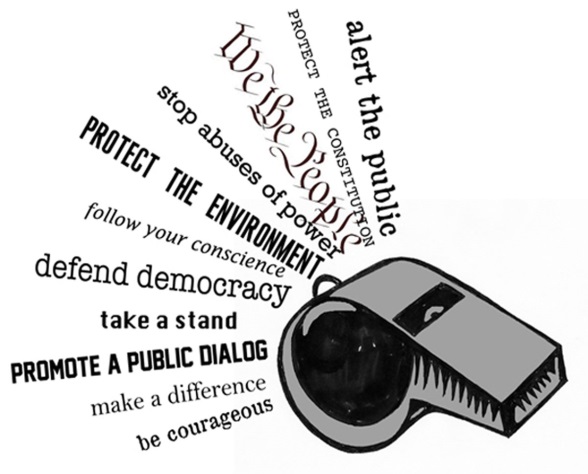 Protection of whistleblowers
18
Protection of whistleblowersPeople „who stand up for what is right“?
not only free speech vs. privacy, but also privacy of free speakers
public interest in their story X personal reprecusions 
Wikileaks, Dieselgate, Luxleaks, the Panama Papers, Cambridge Analytica...
uncovering unlawful activities that damage the public interest
proposal for EU-wide standards – April 2018
Safe (clear, confidential) channels for reporting within an organisation / to public authorities
three tier reporting system 
internal reporting channels
reporting to competent authorities 
public/media reporting
All forms of retaliation (dismissal, demotion...) are forbidden and should be sanctioned 
Training for public authorities on how to deal with whistleblowers
feedback obligations for authorities and companies (follow-up to the whistleblowers' reports within 3 months)
The burden of proof will be reversed in such cases
Whistleblowers will also be protected in judicial proceedings (exemption from liability for disclosing the information)
19
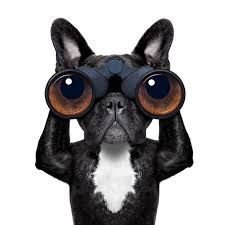 Free press as a watchdog
20
MediaWhat role do media play?
traditional (established) media
editorial boards – scrutiny of published content
ethic standards – neutrality / verification of sources
public vs. private media
legal limits concerning content (young viewers protection / time slot allocation / advertisement limitations / minority rights to authentic content)
new media (online/audiovisual)
social networks / youtubers / online media portals
fragmented / limited regulation / platform rules
passive public => active contributors – content quality?
21
Axel Springer caseRight to one´s reputation v press as watchdog?
Parameters 
contribution to the debate of general interest
arrest and conviction of drug abuse
fame of the person
actor – public figure – role model
subject of the report
cocaine abuse
conduct of the person prior to publication
„actively sought the limelight“ => legitimate expectation of privacy?
how the information was obtained
bad faith? – balancing test – reliable source + verified information
22
Protection of sourcesIs anonymous information trustworthy?
Without guarantee of anonymity, many would be deterred from coming forward
X traceable electronic communications => surveillance = possible to determine the origin of information
Secure and private web browsing - Tor
End-to-end encryption communication – Signal
Secure file storage and encrypted sharing – VeraCrypt
Password managers – KeePassXC
Two-factor authentication and its innovations - physical security key
„[p]rotection of journalistic sources is one of the basic conditions for press freedom“
ECHR case of Goodwin v. United Kingdom (1996)
Council of Europe - Recommendation No. R (2000) 7 of the Committee of Ministers to member states on the right of journalists not to disclose their sources of information
Recent cases - NYT White House opinion piece / Syrian war reporters
23
Right to responseFree speech v equal voice on the issue?
In traditional media – relative personality right
obligation to publish free of charge a response of the affected person with similar form as the original story
against factual claims (= where test of truthfulness applicable) X not applicable to assessments, polemics or criticism
common in EU – based on Directive 89/552/EHS (as modified by 97/36/ES)
X new media = online audiovisual media services
Council of Europe 2004 - Recommendation Rec(2004)16 of the Committee of Ministers to member states on the right of reply in the new media environment
Recommendation of the European Parliament and of the Council of 20 December 2006 on the protection of minors and human dignity and on the right of reply in relation to the competitiveness of the European audiovisual and on-line information services industry (OJ L 378, 27.12.2006, p. 72–77)
24
Social media and free speechHow effectively mitigate the environment of hate?
Increasing pressure on ISP providers to effectively identify and suppress illicit content 
Terorrist propaganda, incitement of hatred, hate-speech, cyber-bulling, fake news, propaganda disinformation or interference with personality rights
Social media content moderator – impossible job => role for AI?
Netzwerkdurchsetzungsgesetz in Germany
EC operational measures on tackling illegal content online 2018
High-Level Expert Group on Fake News and Disinformation Spread Online by the European Commission 
3/2018 Report on a multi-dimensional approach to disinformation
25
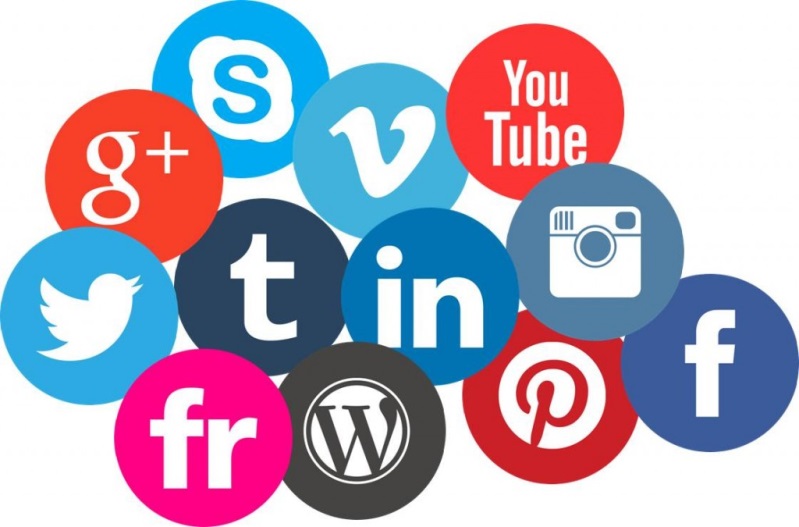 Thank you for your attention!
Questions?
Ideas?
Answers?
Looking forward to your essays!
26